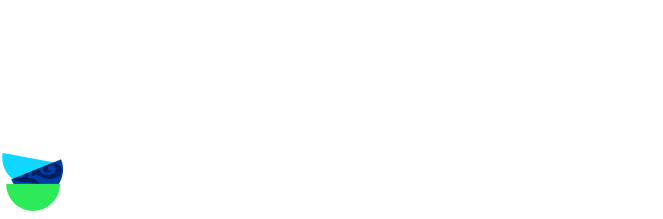 Media Kit for EDB Business Forum 2025:
Business Forum dates: October 2 — 3, 2025

Registration: https://am.eabr.org/

Getting badges at the Hilton Hotel
October 1, 15:00-20:00
October 2 — 3 from 8:00 am

Business Forum schedule: 
2-3 October from 10:00am to 5:00pm
At the location: 
Welcome Pack,
Media Zone,
Coffee breaks, 
Interview area (lights, microphone),
Possibility of interviewing speakers,
Admission to the session room and presentations,
Simultaneous interpretation of speakers,
Online broadcasting of sessions. 

For media partners: 
Use of media partners' logo on printed materials, 
on the website and on event banners.
1